Малая Родина – 
город Бор.
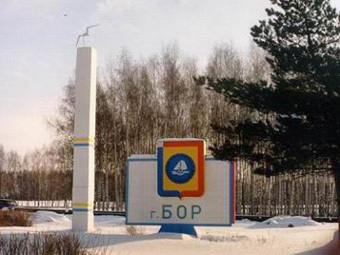 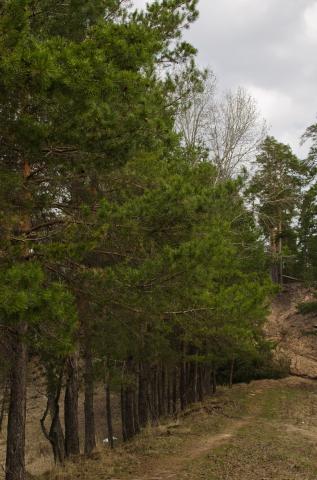 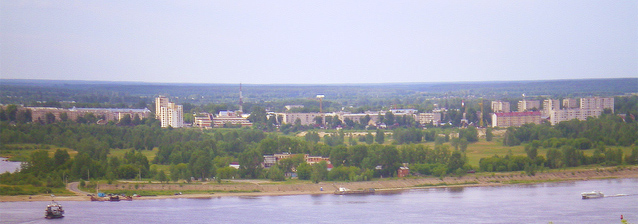 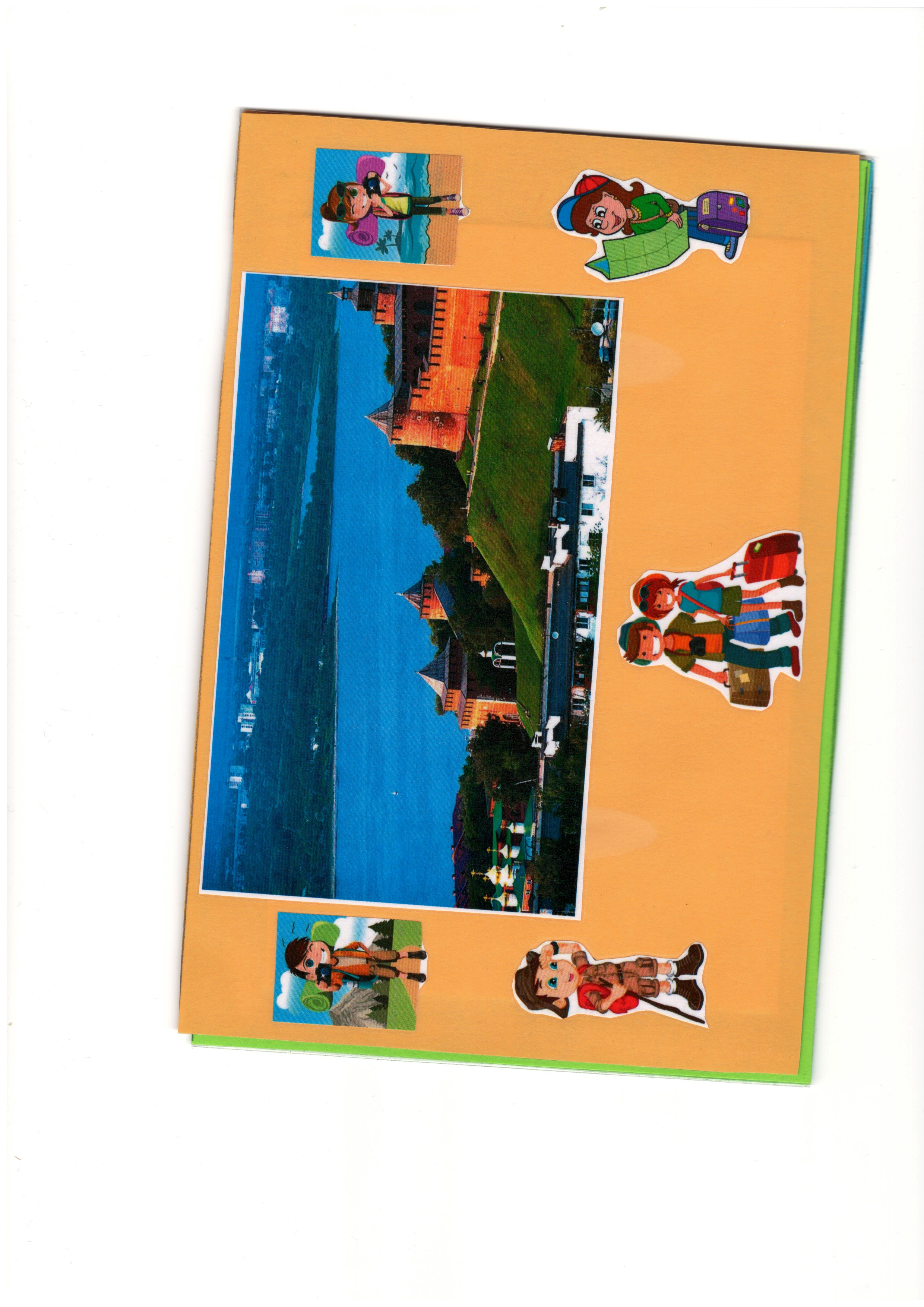 цветущий
прекрасный
красивый
замечательный
любимый
родной
гостеприимный
маленький
уютный
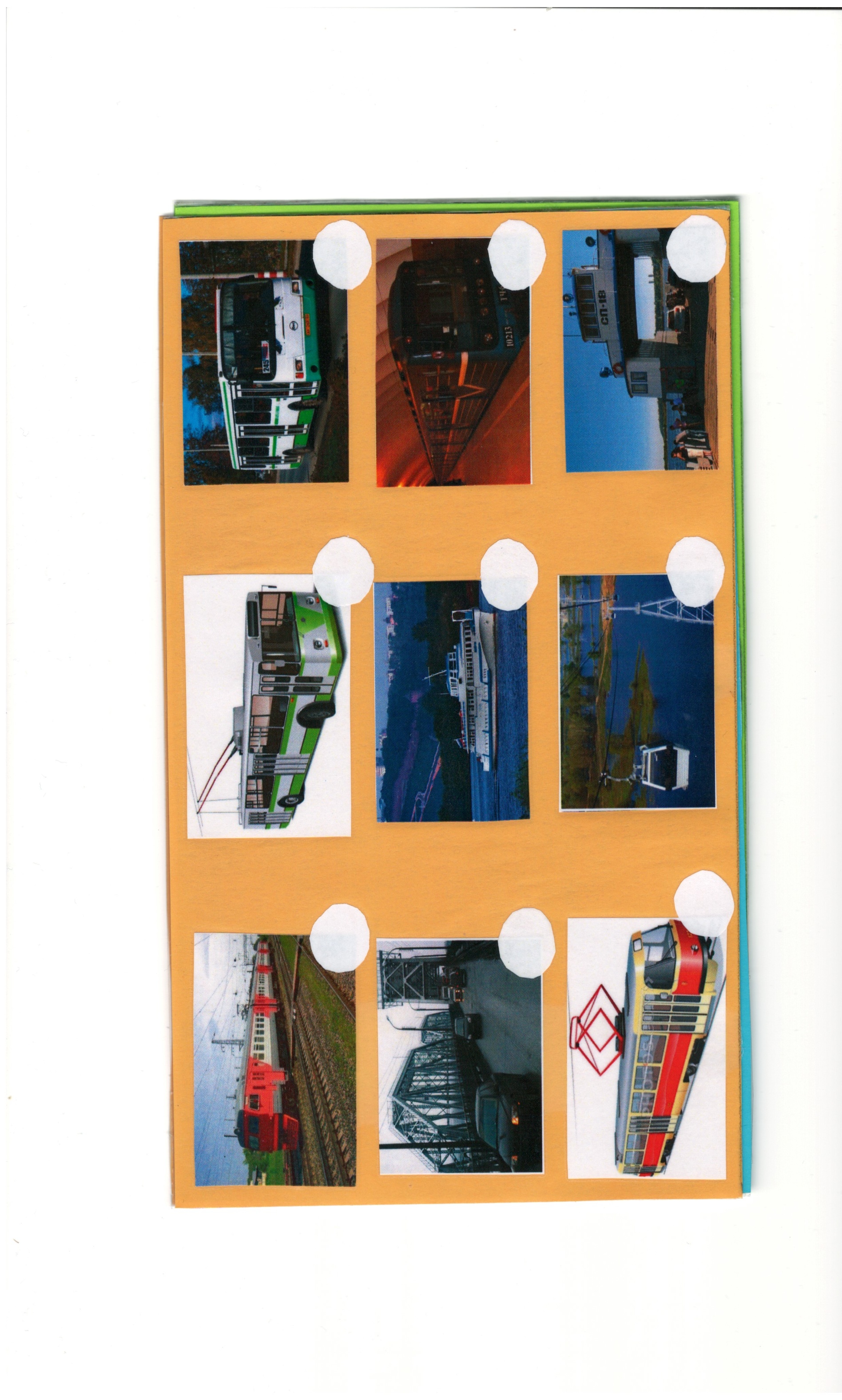 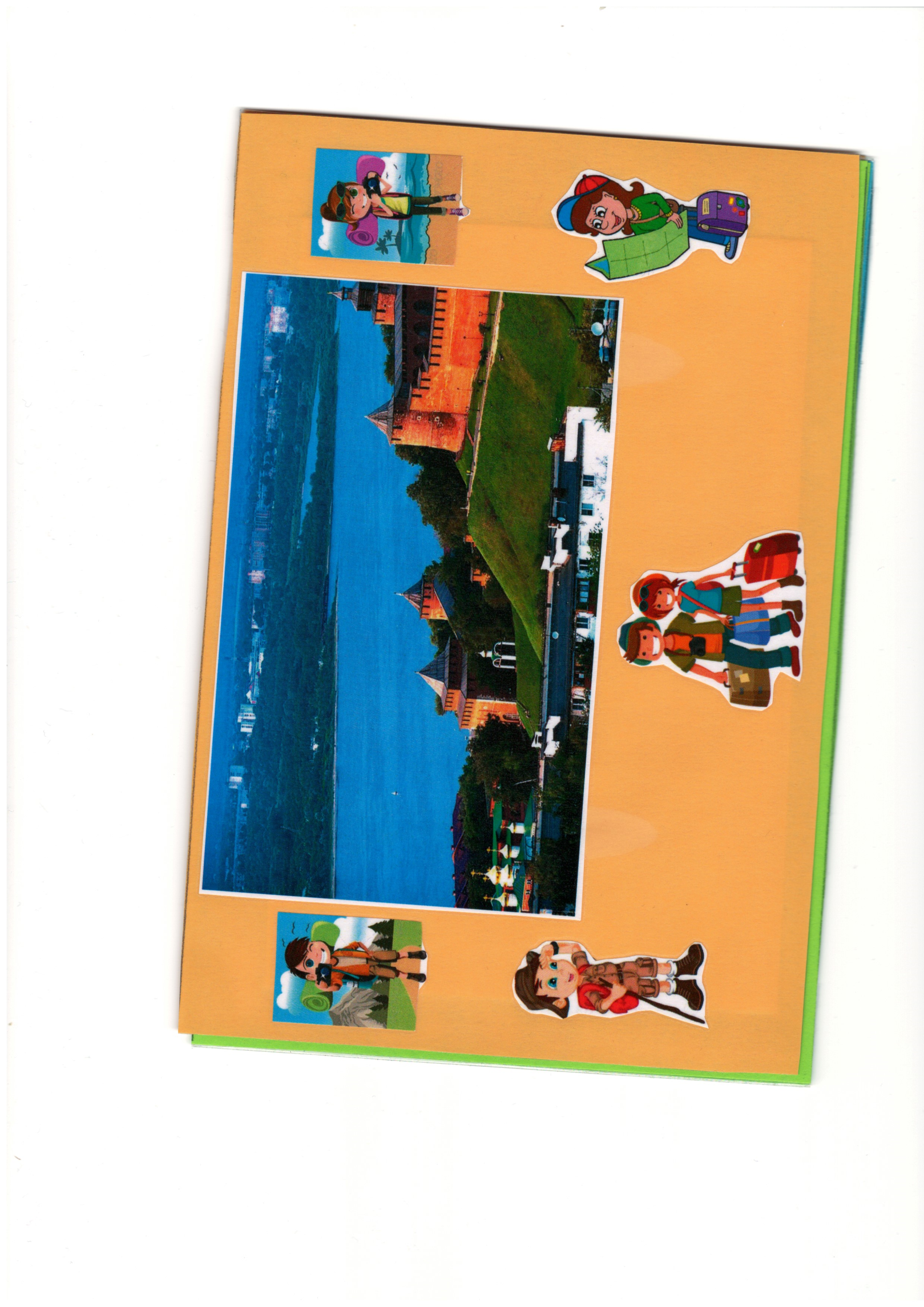 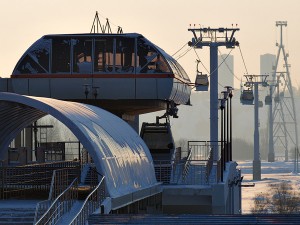 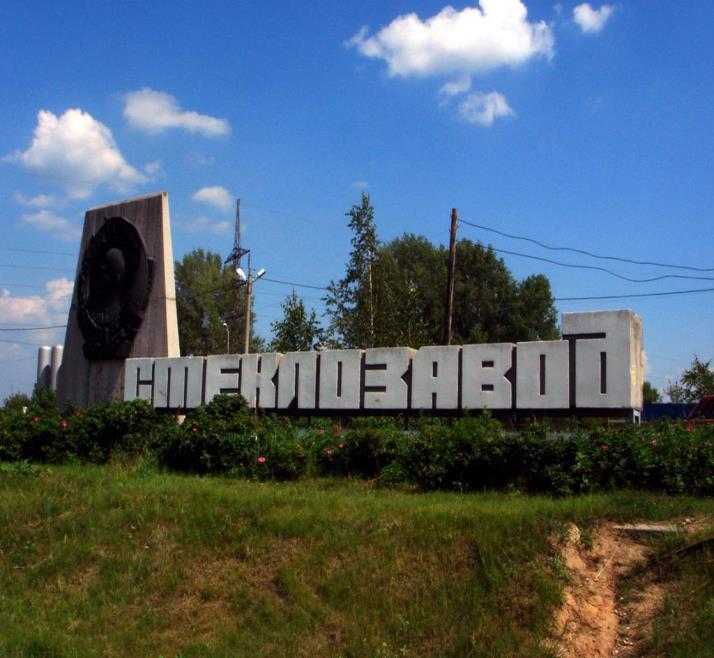 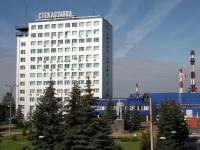 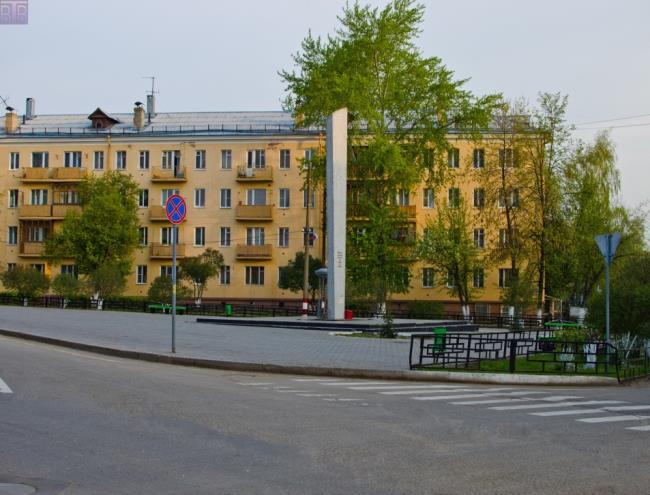 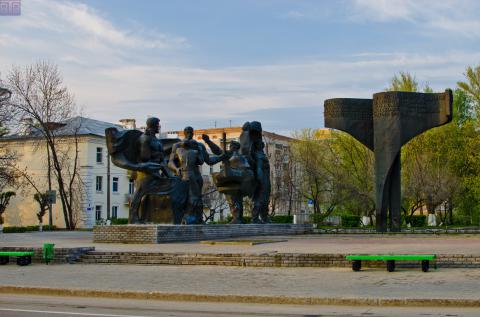 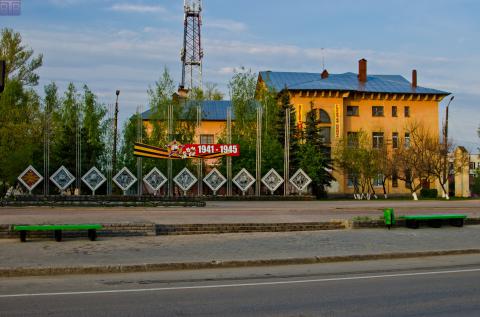 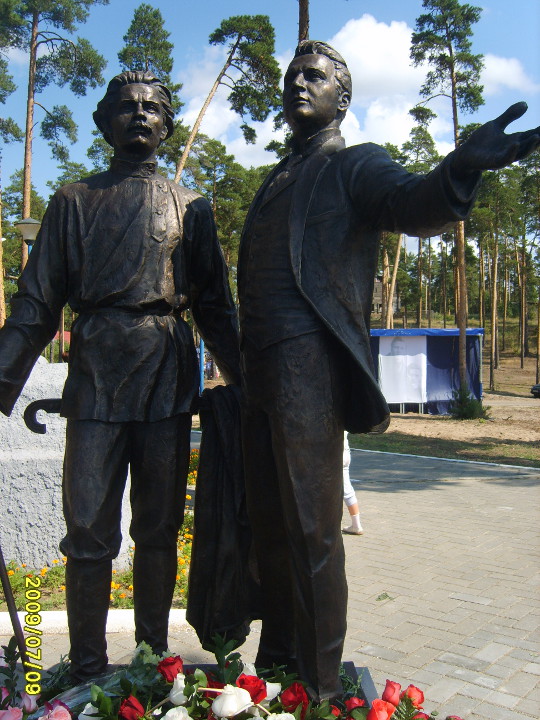 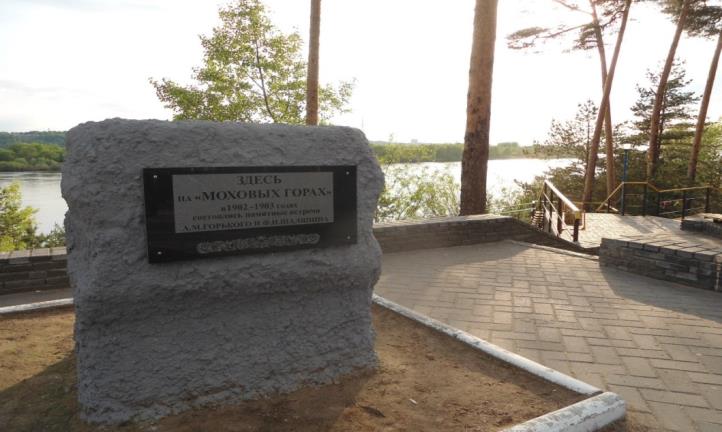 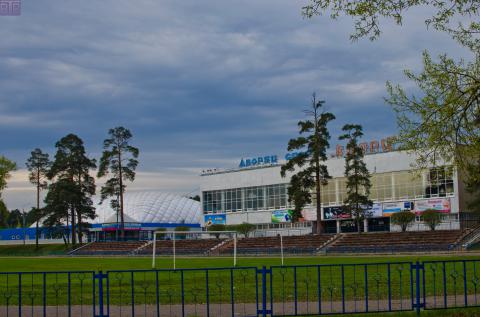 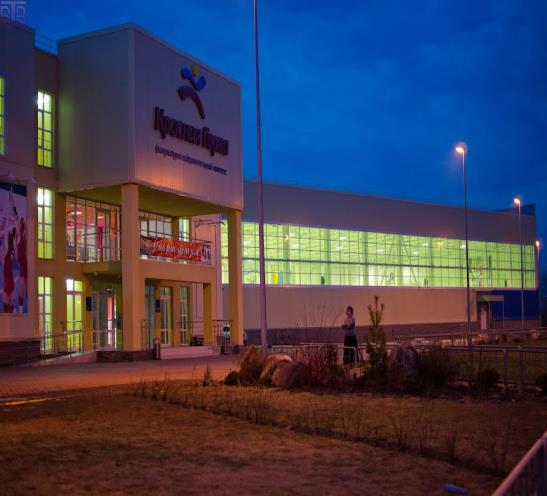 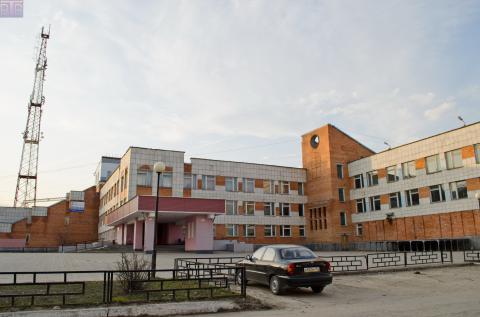 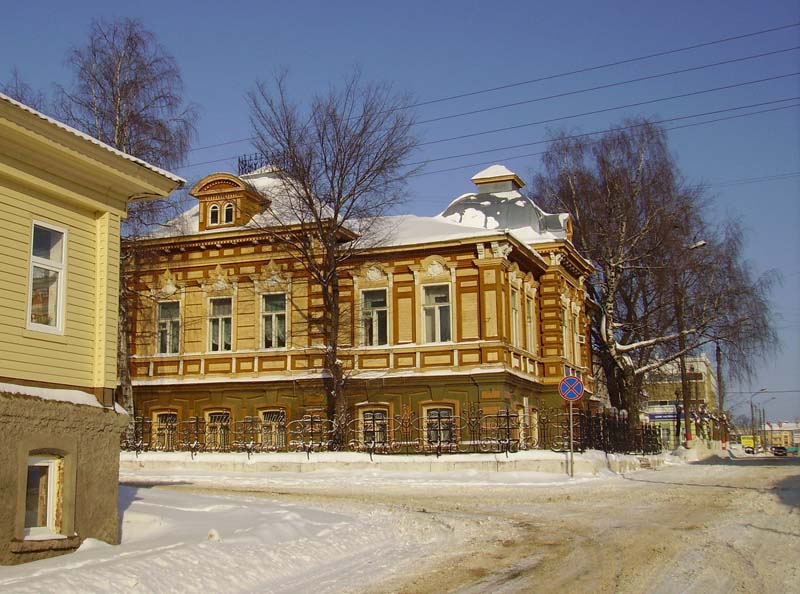 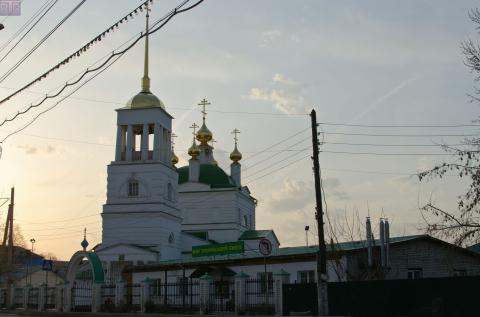 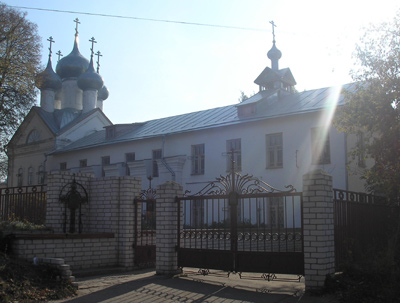 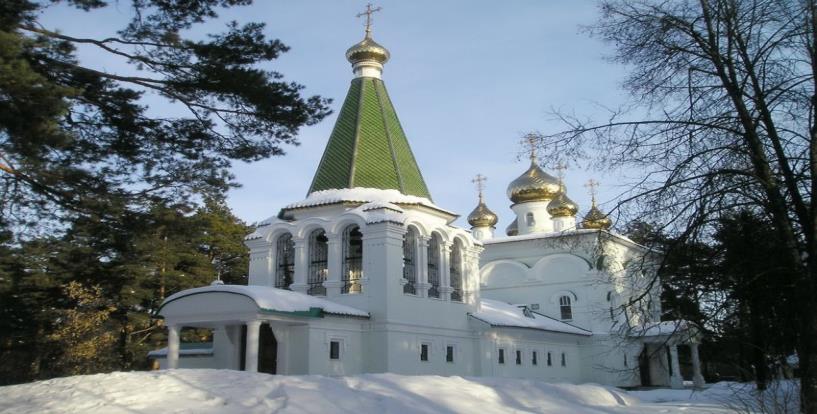 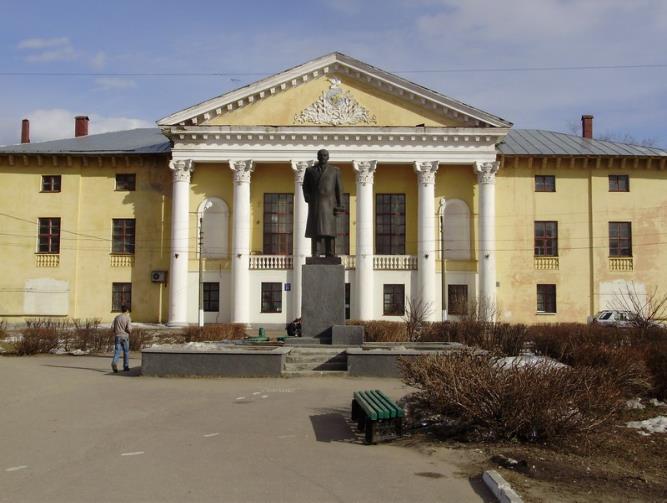 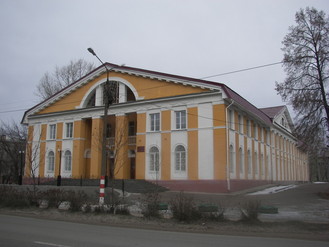 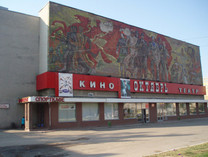 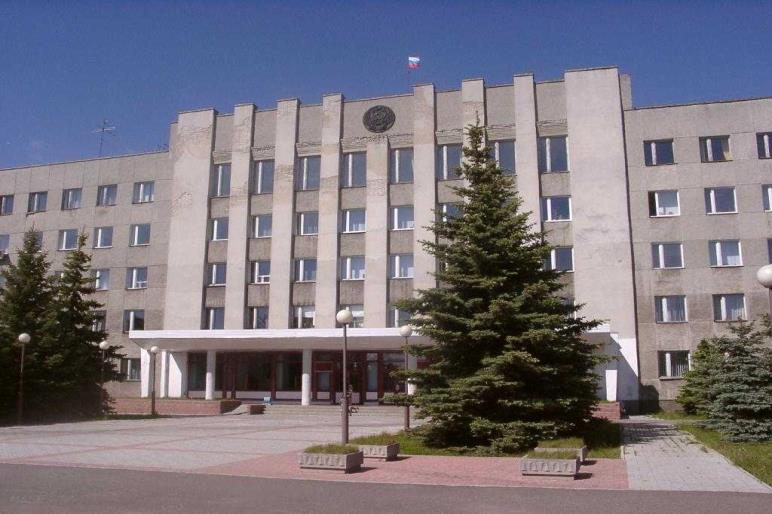 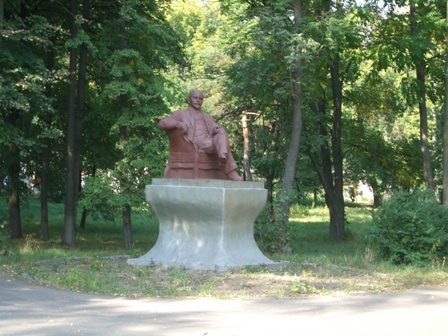 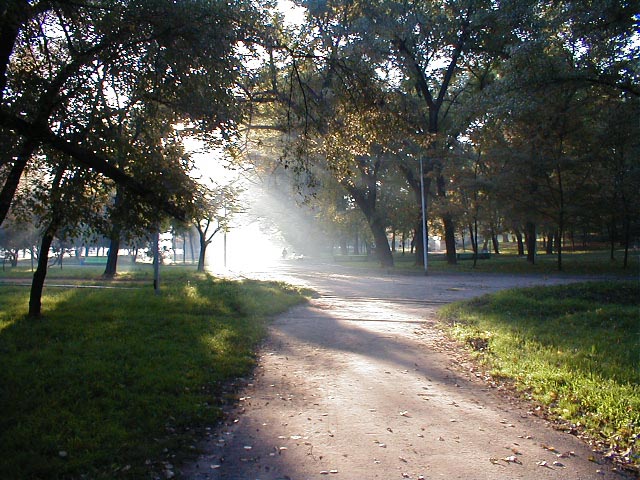